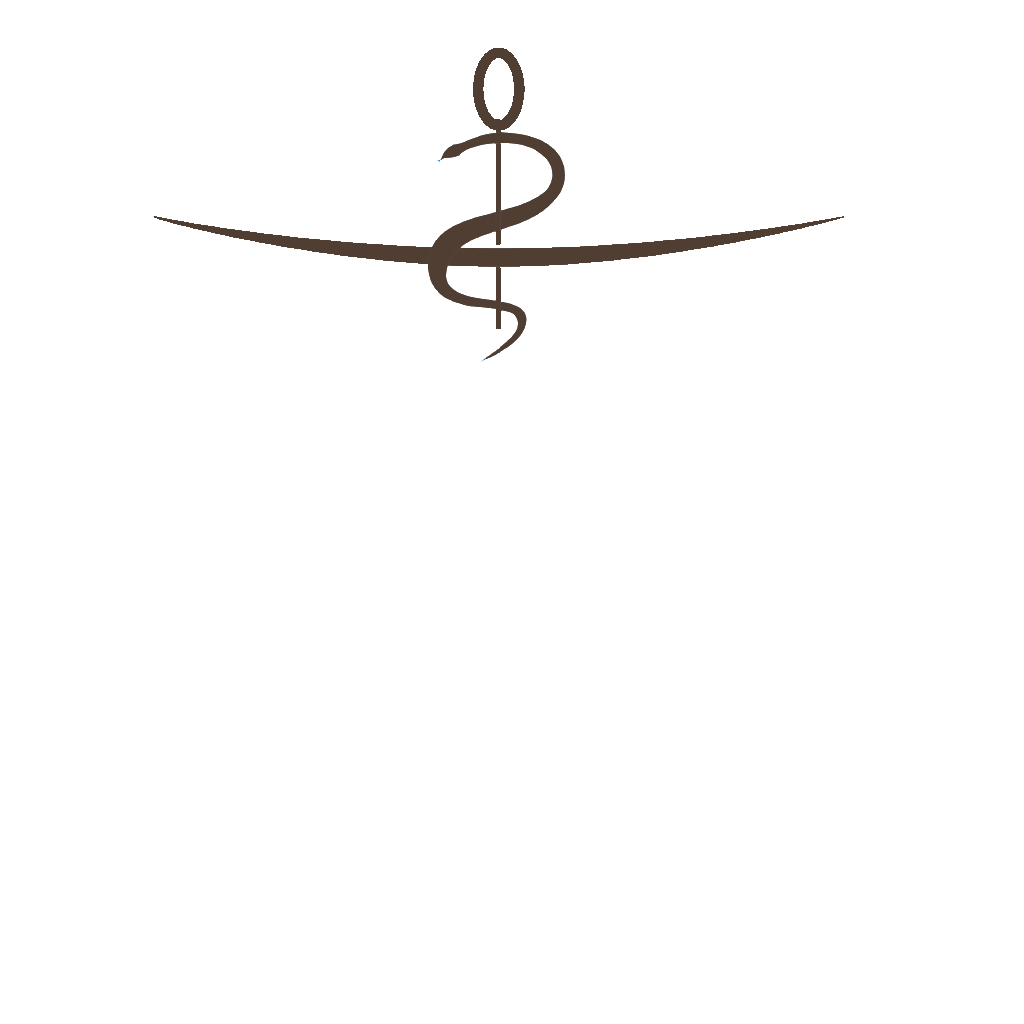 LE SIGNALEMENT
Monsieur le Docteur Jean-Michel BLONDEL
SECTRETAIRE GENERAL ADJOINT CDO du Pas de Calais
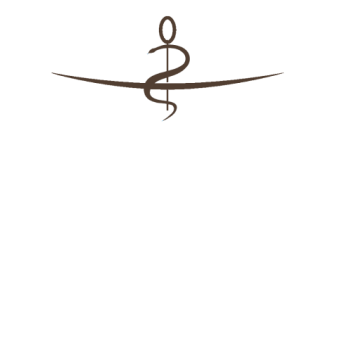 JMB
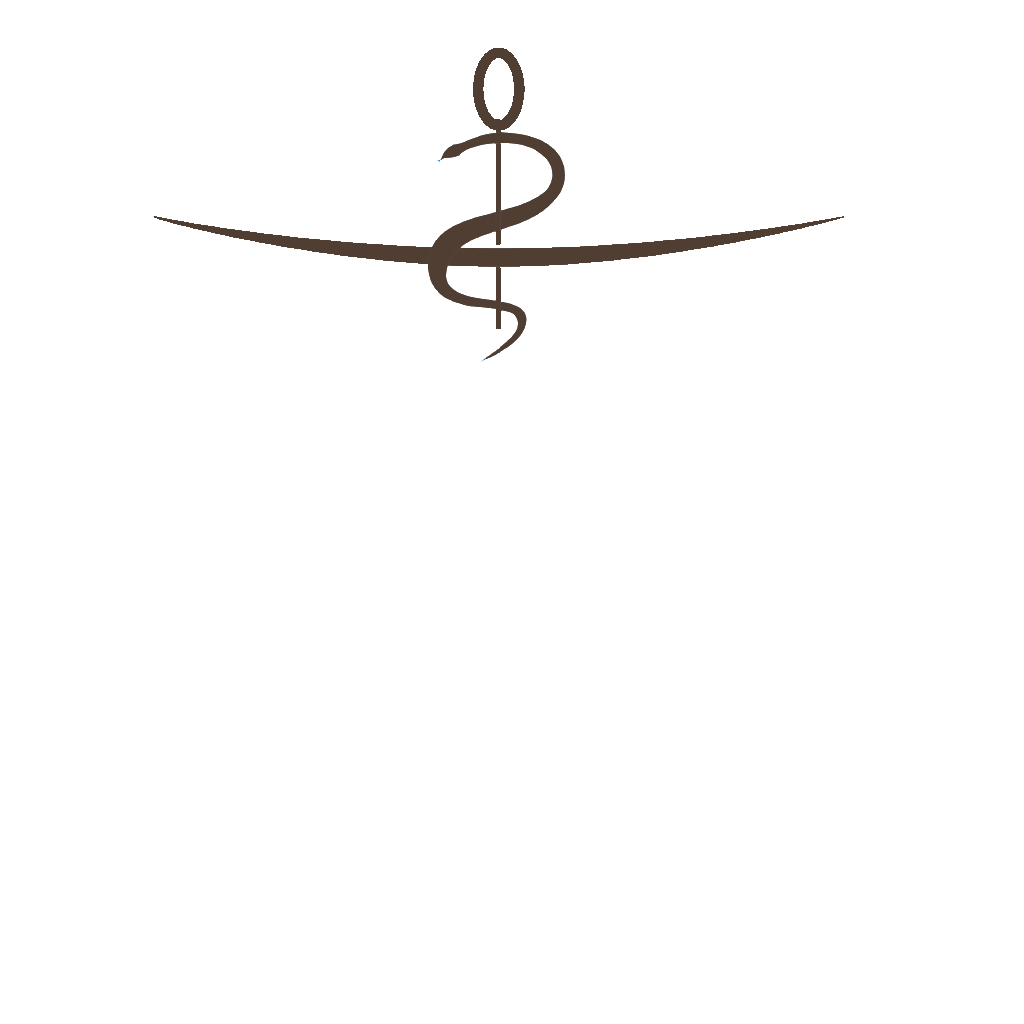 LE SIGNALEMENT
Problème Sociétal ,les chiffres du ministère de l’intérieur le montrent : les violences augmentent aussi bien au sein des familles que dans les autres milieux (travail, sports,…)
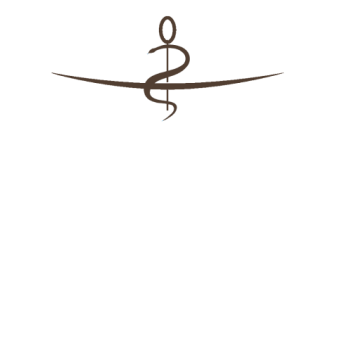 JMB
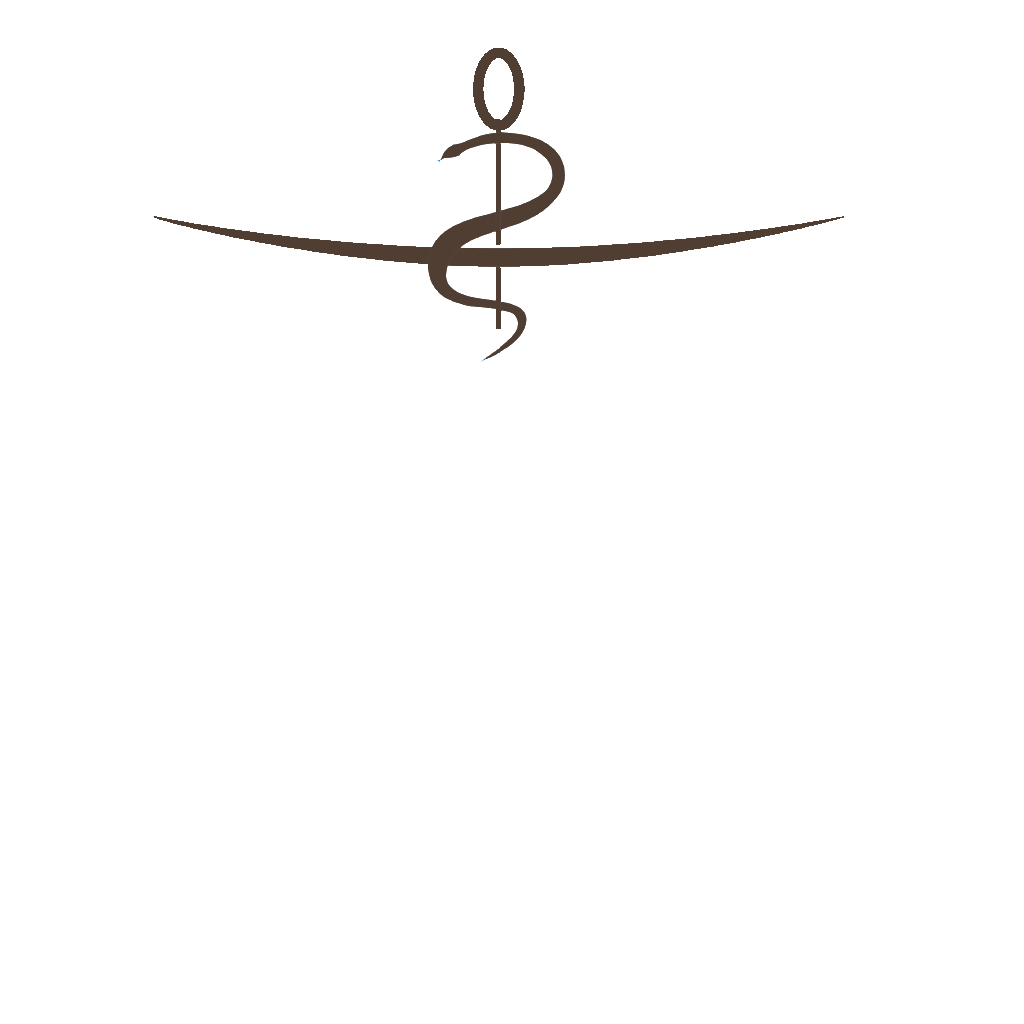 LE SIGNALEMENT
La loi du 30 JUILLET 2020 stipule que le médecin ou tout autre professionnel de santé peut désormais signaler au Procureur de la République une information relative à des violences conjugales lorsqu’il estime en conscience que la victime est en danger immédiat et qu’elle n’est pas en mesure de se protéger car sous l’emprise de son compagnon ou ex-compagnon
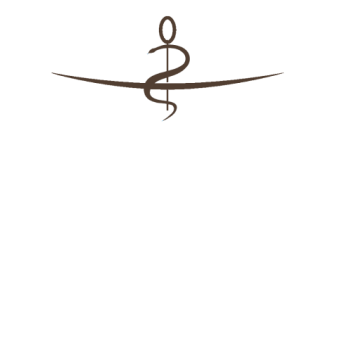 JMB
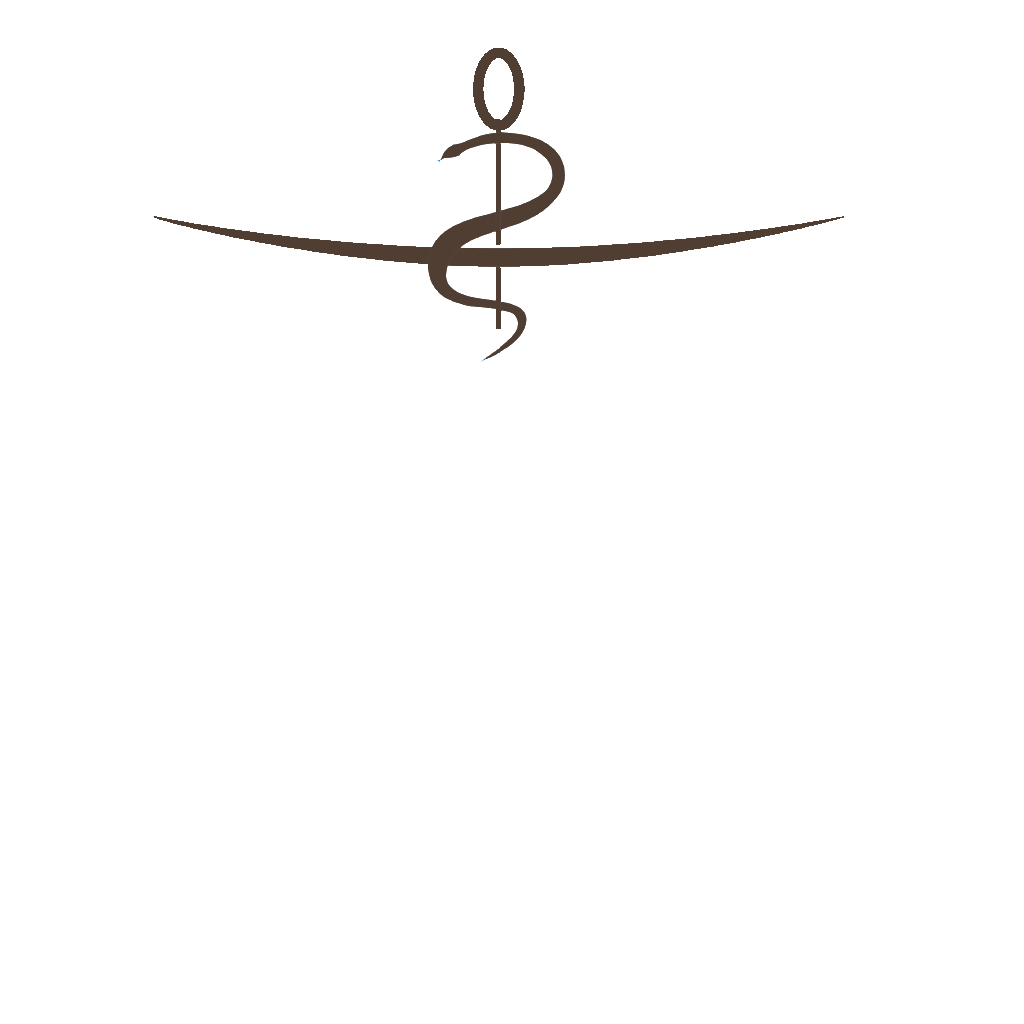 LE SIGNALEMENT
Le médecin doit de préférence obtenir le consentement de la victime pour lever ainsi le secret médical.
S’il ne l’a pas, il peut faire le signalement mais doit en informer la victime
Lutter  contre toutes les formes de violences est une priorité pour l’Ordre des Médecins
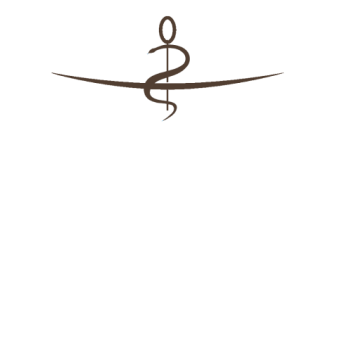 JMB
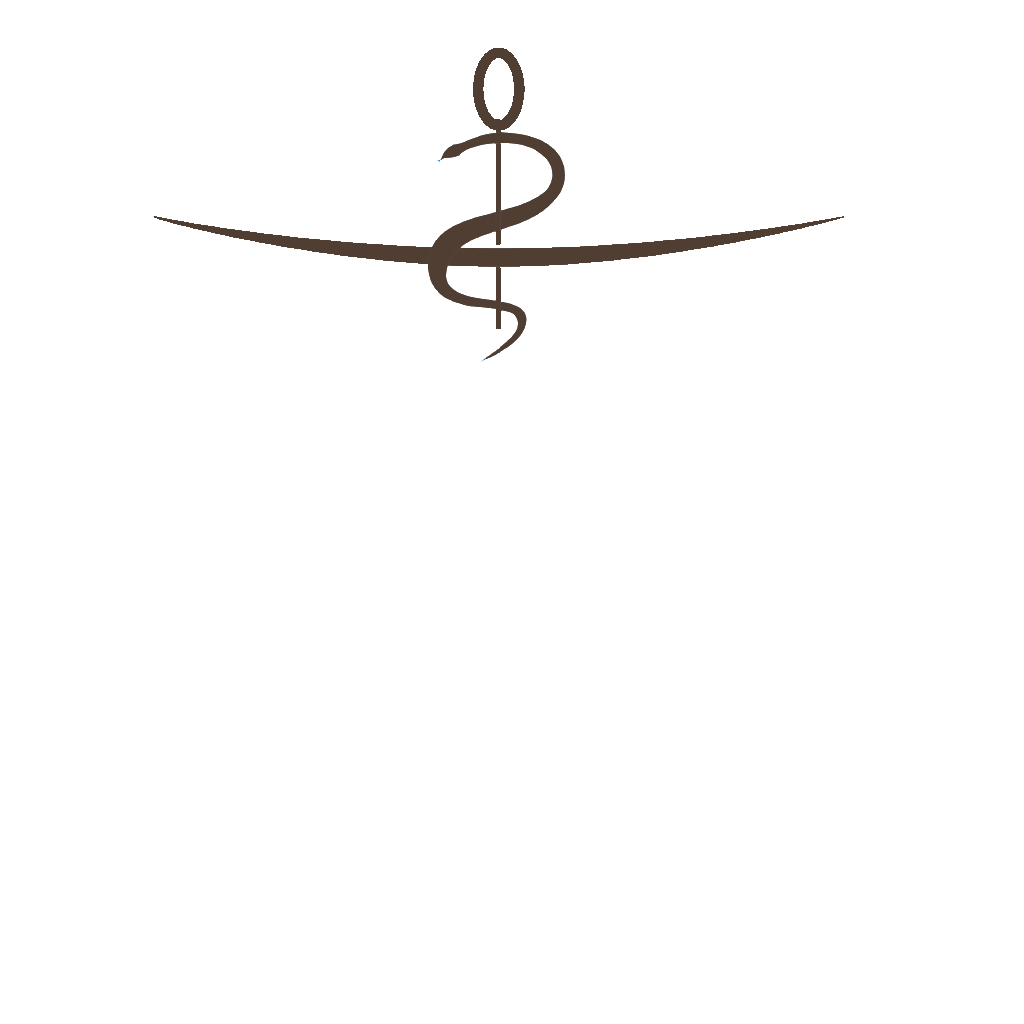 LE SIGNALEMENT
Les médecins ont un rôle majeur à jouer dans leur repérage mais ils ne savent pas toujours quels signes doivent les alerter, comment faire un signalement ni vers qui orienter les victimes.
Certains ont aussi peur de se tromper, d’être accusés de diffamation ou de subir des représailles , ils ont besoin d’être guidés et accompagnés dans leurs démarches.
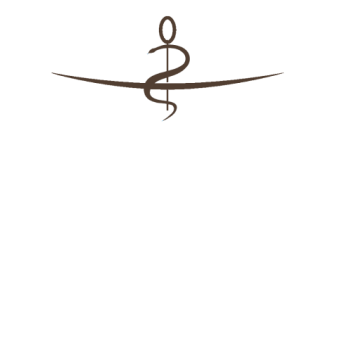 JMB
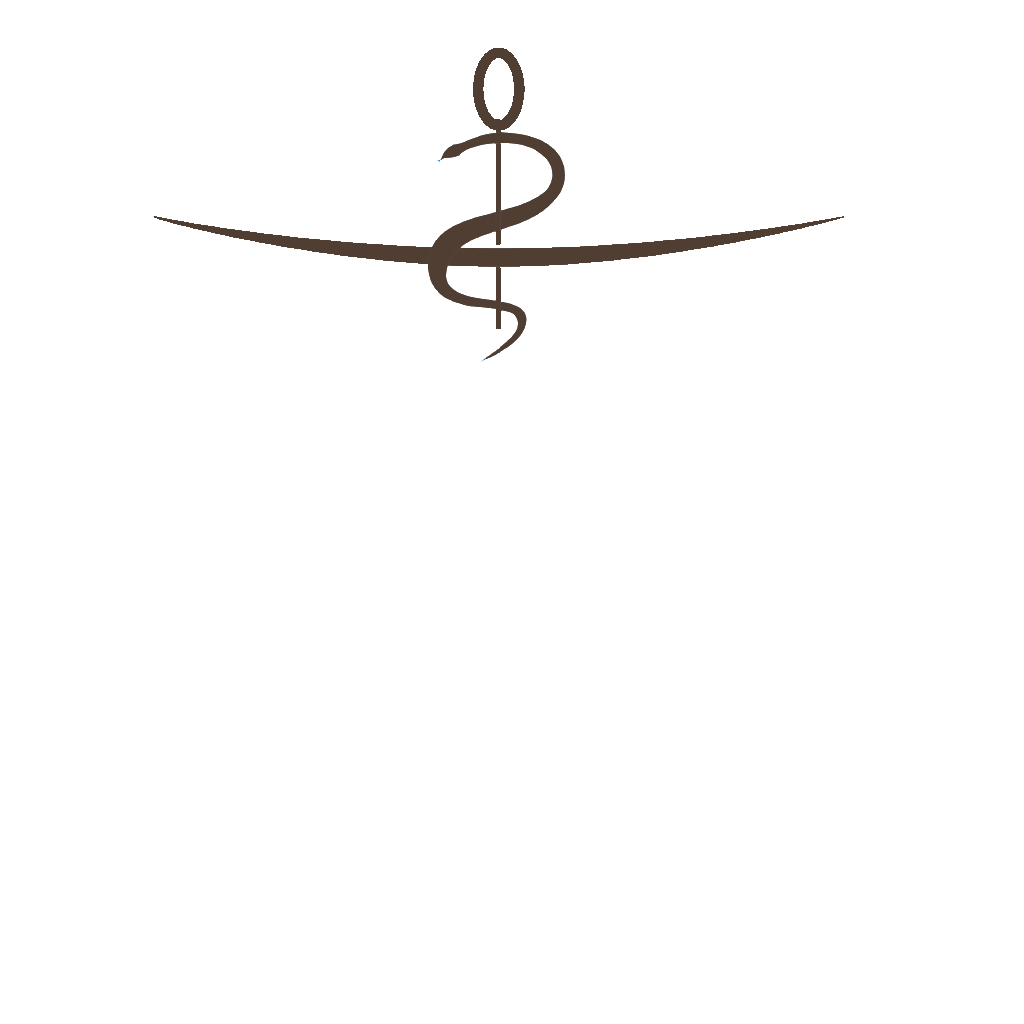 LE SIGNALEMENT
Il est important de rappeler que l’on n’attend pas des médecins qu’ils fassent la preuve d’une éventuelle infraction mais qu’ils repèrent  et orientent les patients concernés vers une prise en charge protégée et adaptée
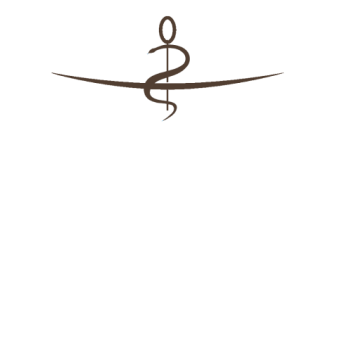 JMB
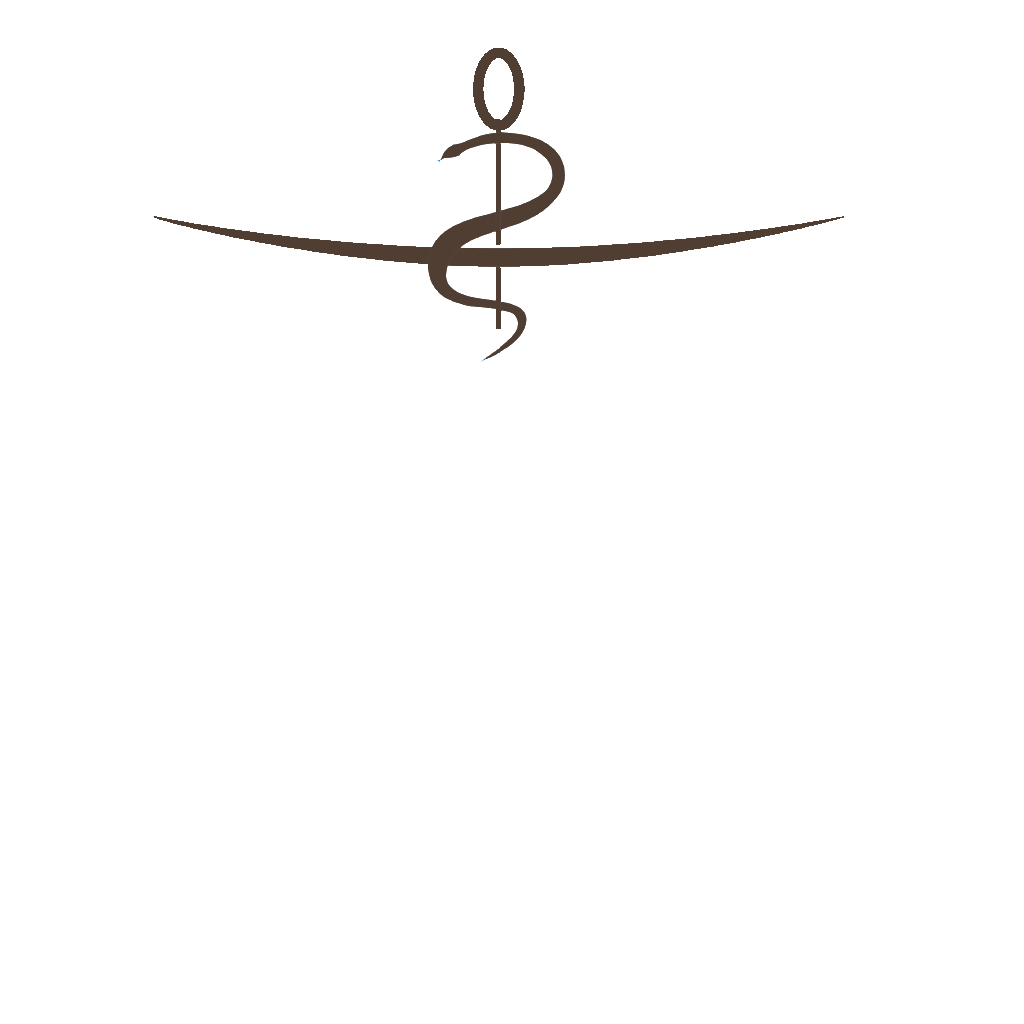 LE SIGNALEMENT
Les situations relevant du péril imminent relèvent d’une procédure d’urgence et doivent être transmises directement au Procureur de la République du TJ le plus proche. Il s’agit alors  d’un signalement direct

Le CDO du Pas de Calais s’est engagé par le biais de son Président à rencontrer les différents Procureurs de la République pour que nous puissions travailler ensemble pour lutter contre cette violence
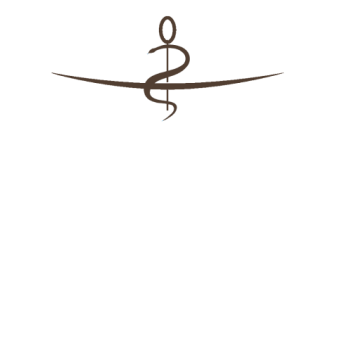 JMB
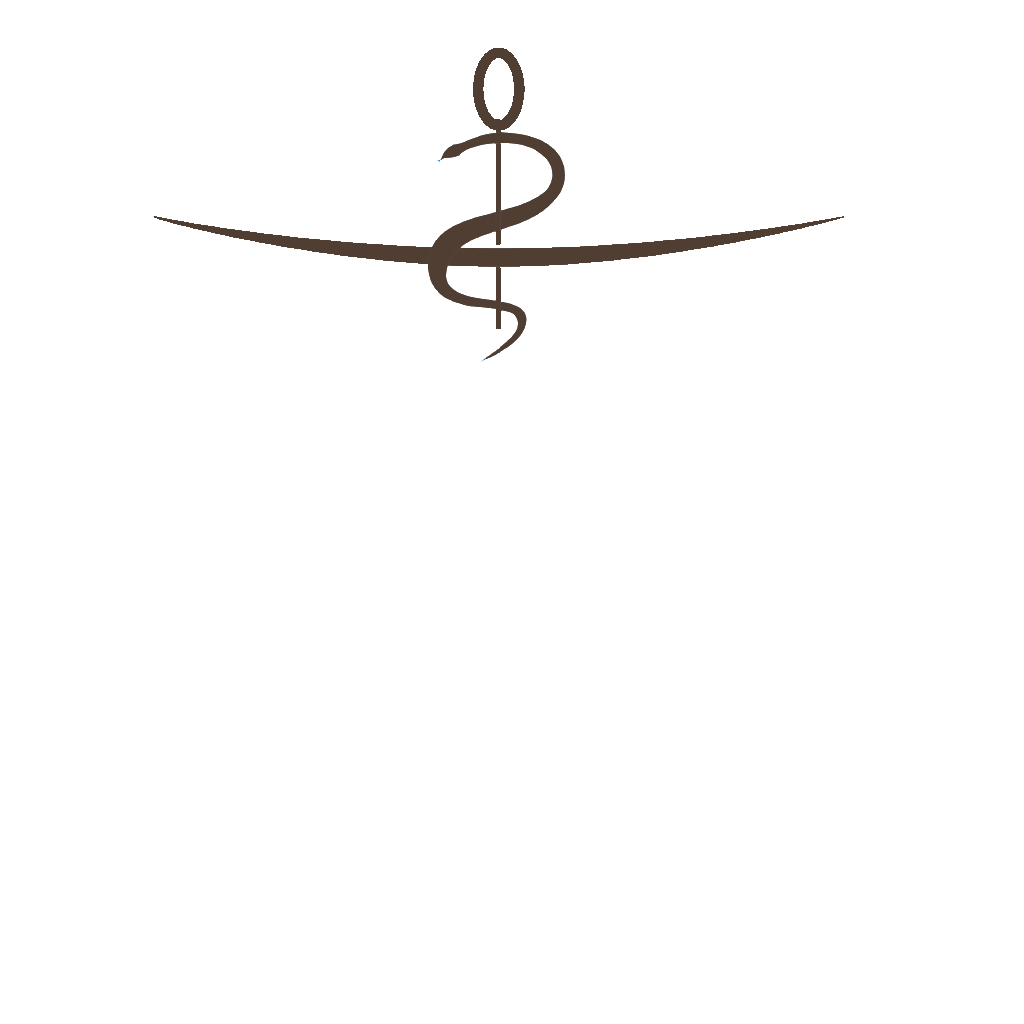 Principes Généraux: Deux Types d’ Informations
L’Information Préoccupante

Le Signalement
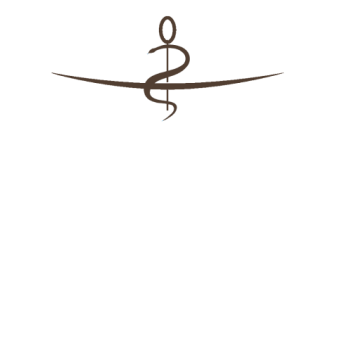 JMB
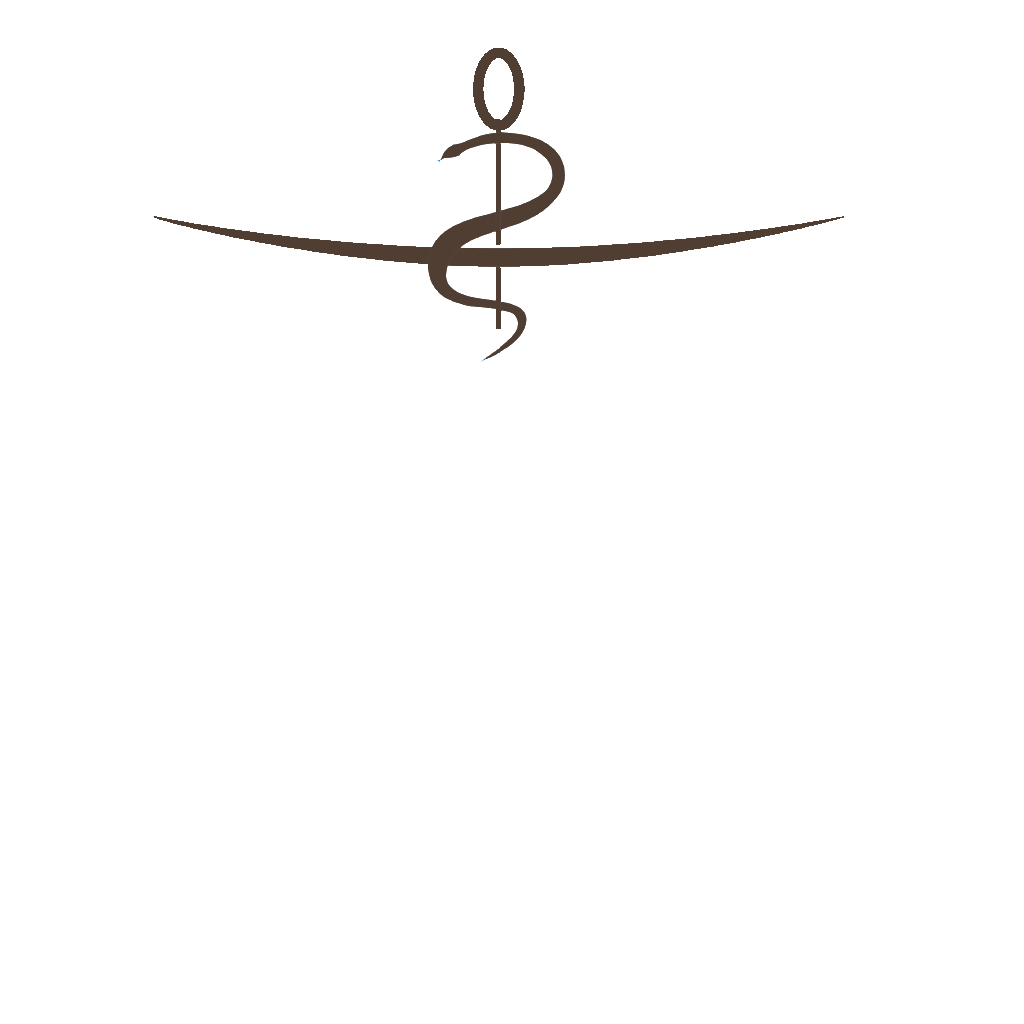 L’information préoccupante
Elle est définie comme étant « une information transmise à la cellule départementale mentionnée au deuxième alinéa de l’article L.226-3 pour alerter le président du conseil départemental sur la situation d’un mineur, bénéficiant ou non d’un accompagnement pouvant laisser craindre que sa santé, sa sécurité ou sa moralité sont en danger ou en risque de l’être ou que les conditions de son éducation ou de son développement physique, affectif, intellectuel et social sont gravement compromises ou en risque de l’être » (art. R226-2-2 du Code de l’action sociale et des familles).
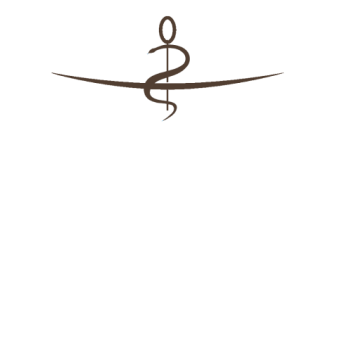 JMB
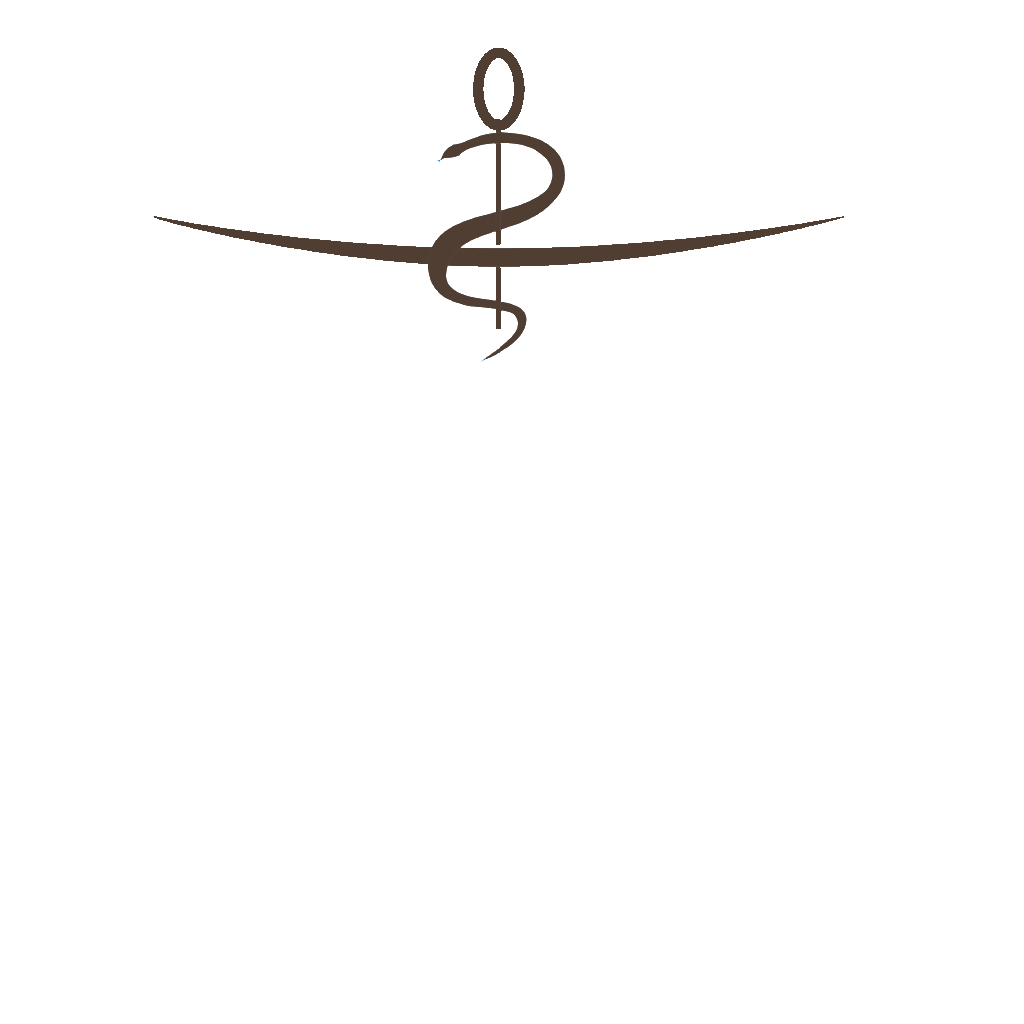 LE SIGNALEMENT
Quand la gravité de la situation le justifie, toute personne peut aviser directement le procureur de la République en tant que personne travaillant dans un service public susceptible de connaître des situations de danger (art. L 226-4 du Code l’action sociale et des familles) sous réserve d’adresser une copie de cette transmission au président du conseil départemental.
Ce terme est désormais réservé à la saisine de l’autorité judiciaire.
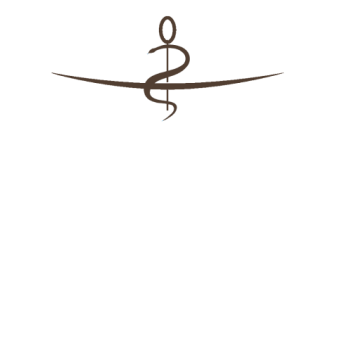 JMB
Le signalement : définition
Deux niveaux de protection d’un mineur : 
Protection administrative :Cellule de Recueil des Informations Préoccupantes(CRIP)
qui depend du conseil général ;

Protection judiciaire : Procureur de la République et Juge des enfants.

 Si les faits sont de nature pénale, le procureur de la République doit être saisi. 

Deux critères cumulatifs : 
Gravité de la situation ;
Urgence de la situation.

Principe : Porter à la connaissance du procureur de la République des faits graves nécessitant 
 des mesures urgentes dans le but de protéger un mineur. 

A ne pas confondre avec l’information préoccupante qui concerne les situations pour lesquelles
 il existe un risque (risque de danger pour la santé, la sécurité ou la moralité; risque 
de compromettre l’éducation ou le développement physique, affectif, intellectuel, social).
[Speaker Notes: Le signalement à l’autorité judiciaire consiste à porter à la connaissance du procureur de la République des faits graves nécessitant des mesures urgentes dans le but de protéger un mineur. Les deux critères sont la gravité et l’urgence. Un double devra également être transmis à la CRIP. 
 
Le procureur peut décider :
De requalifier en information préoccupante ; 
De saisir le juge des enfants (mesure civile) ;
De poursuivre les détenteurs de l’autorité parentale et requérir un placement auprès du juge des enfants (mesure pénale). 
 
Le signalement ne doit pas être confondu avec l’information préoccupante qui, elle, est transmise à la CRIP (cellule de recueil des informations préoccupantes). Elle vise à alerter le président du conseil départemental sur l’existence d’un danger ou d’un risque de danger. Définit à l’article R226-2-2 du CASF (Code de l’action sociale et des familles), l’information préoccupante vise les situations pouvant laisser craindre un danger ou un risque de danger pour la santé, la sécurité ou la moralité du mineur, ou une compromission ou un risque de compromission de son éducation, de son développement physique, affectif, intellectuel et social. 
 
La finalité de l’information préoccupante est que les services sociaux procèdent à une évaluation de la situation de mineur. A contrario, le signalement déclenchera une réponse pouvant aller jusqu’au placement de l’enfant et une poursuite pénale des parents défaillants.]
Définition
Les conséquences pour le mis en cause
Les règles de rédaction
01
03
02
I. Qu’est-ce qu’un signalement ?
Article 226-13, Code pénal :

 “La révélation d’une information à caractère secret par une personne qui en est dépositaire soit par état ou par profession, soit en raison d’une fonction ou d’une mission temporaire, est punie d’un an d’emprisonnement et de  15 000 euros d’amende
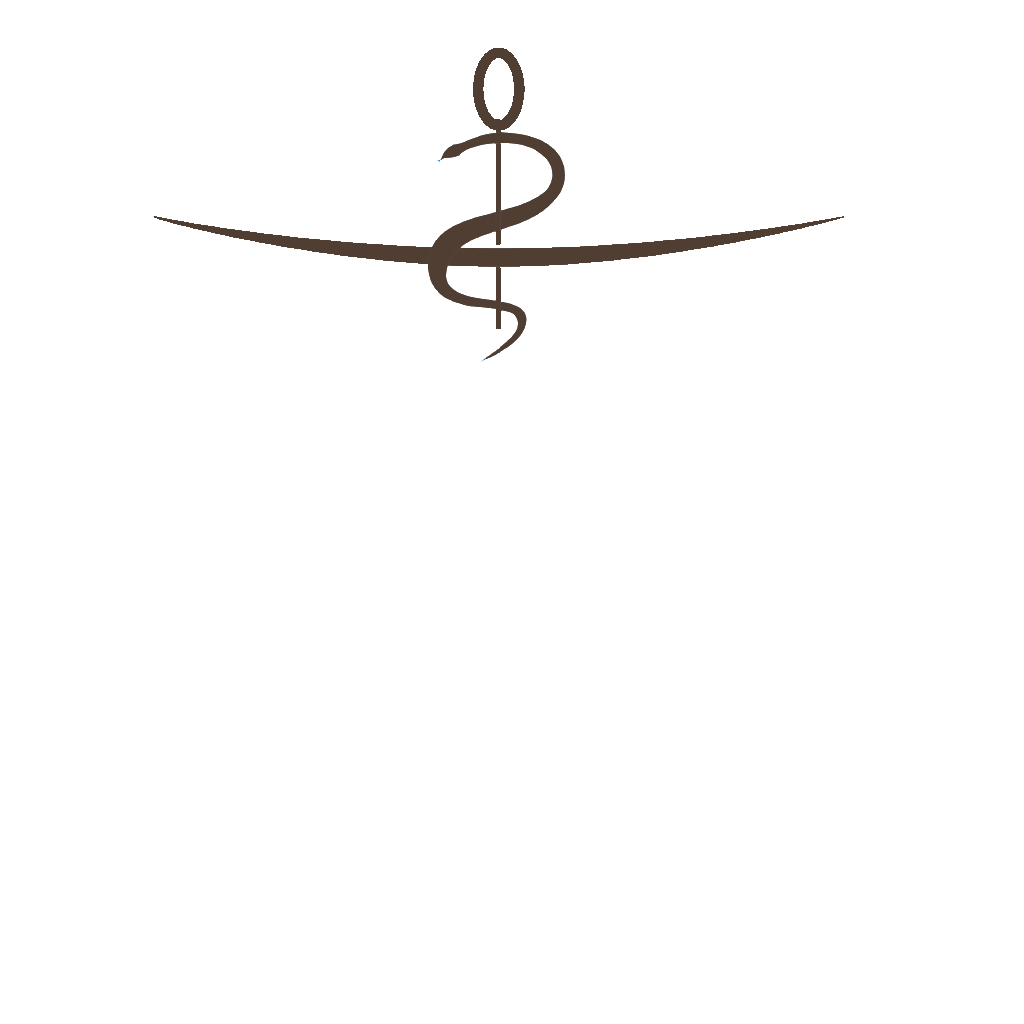 Article 226-14, Code pénal : Le signalement constitue une exception au secret professionnel
“ L'article 226-13 n'est pas applicable dans les cas où la loi impose ou autorise la révélation du secret. En outre, il n'est pas applicable :[...]
2° Au médecin ou à tout autre professionnel de santé qui, avec l'accord de la victime, porte à la connaissance du procureur de la République ou de la cellule de recueil, de traitement et d'évaluation des informations préoccupantes relatives aux mineurs en danger ou qui risquent de l'être [...]”.
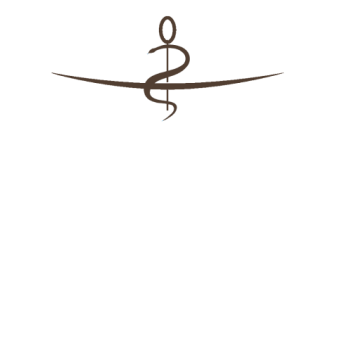 JMB
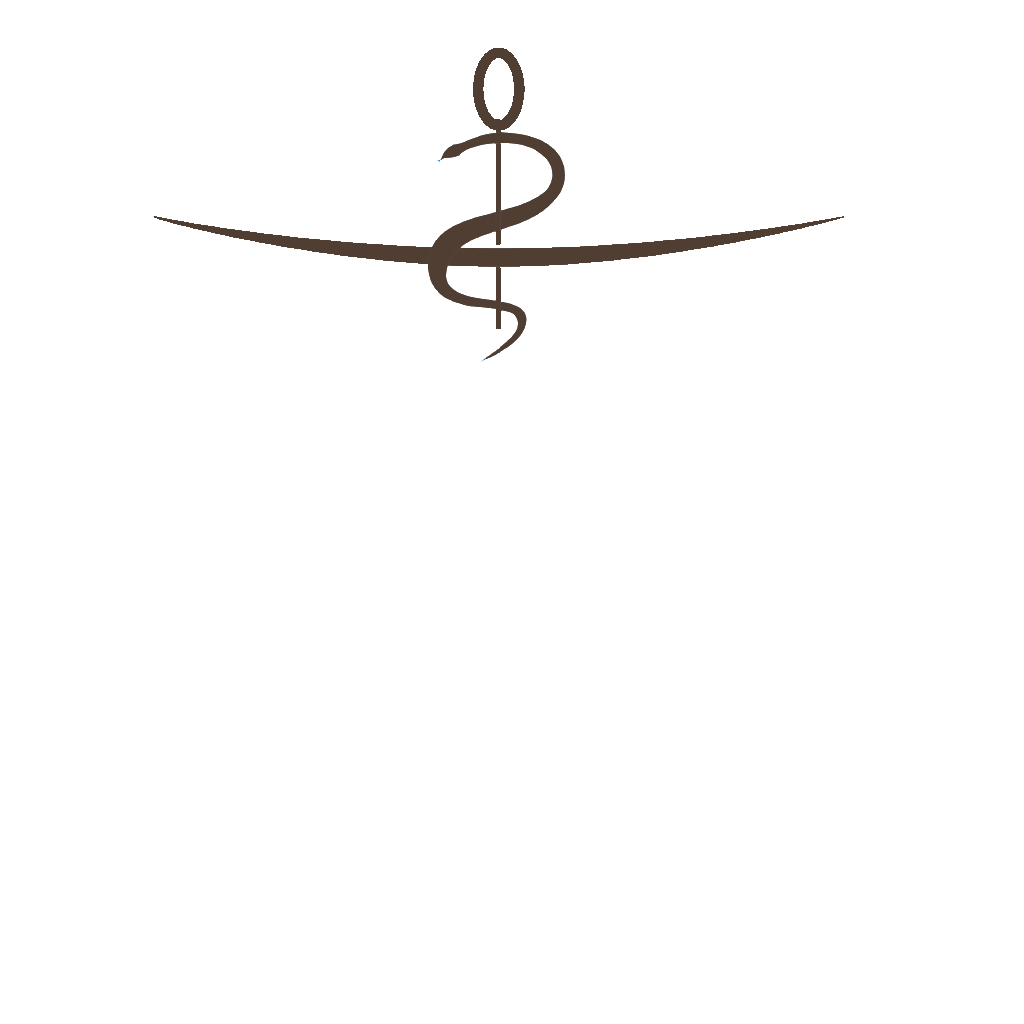 Article 226-14, Code pénal : Le signalement constitue une exception au secret professionnel
“les sévices ou privations qu'il a constatés, sur le plan physique ou psychique, dans l'exercice de sa profession et qui lui permettent de présumer que des violences physiques, sexuelles ou psychiques de toute nature ont été commises.
 Lorsque la victime est un mineur ou une personne qui n'est pas en mesure de se protéger en raison de son âge ou de son incapacité physique ou psychique, son accord n'est pas nécessaire
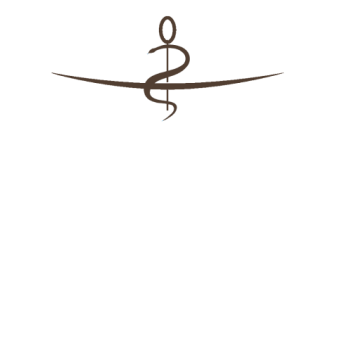 JMB
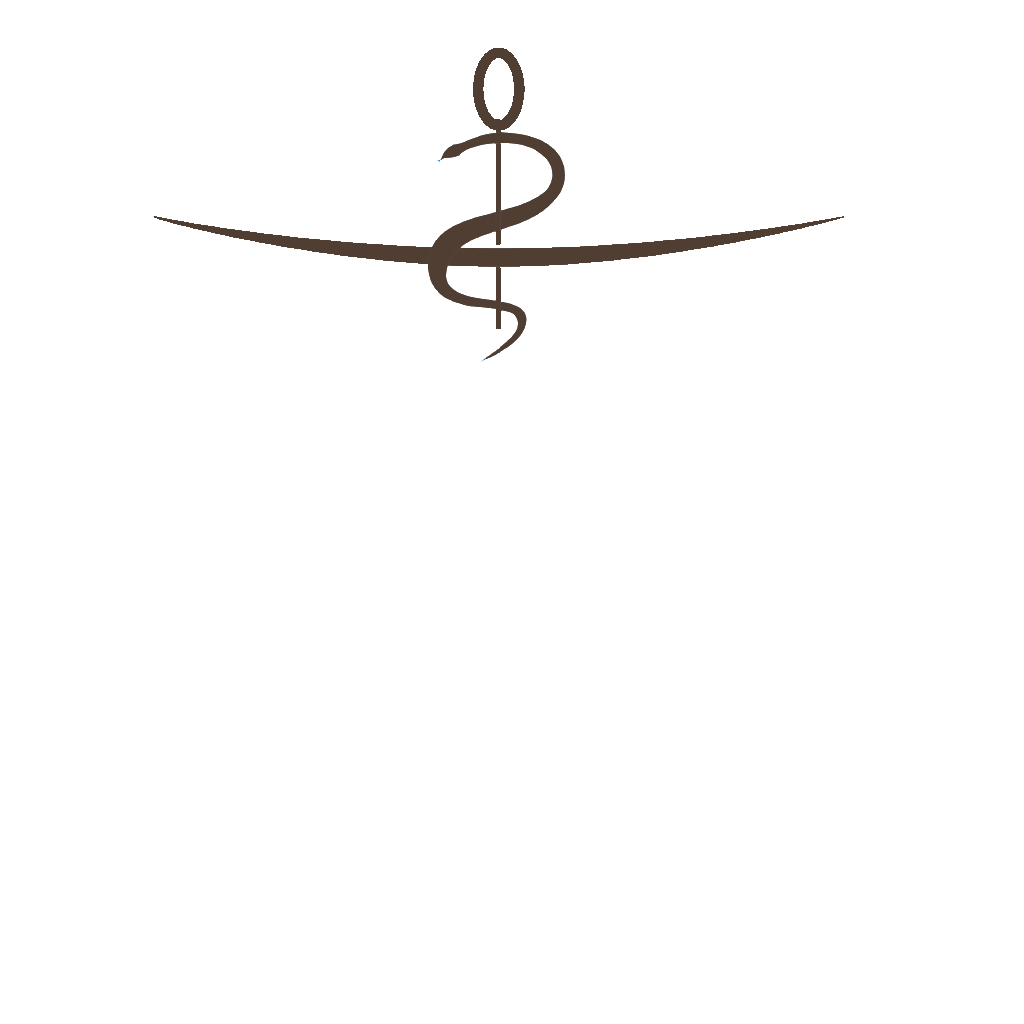 Article R4127-44, Code de la santé publique : Pose le cadre du signalement pour les médecins
“ Lorsqu'un médecin discerne qu'une personne auprès de laquelle il est appelé est victime de sévices ou de privations, il doit mettre en oeuvre les moyens les plus adéquats pour la protéger en faisant preuve de prudence et de circonspection.
Lorsqu’il s'agit d'un mineur ou d'une personne qui n'est pas en mesure de se protéger en raison de son âge ou de son état physique ou psychique, il alerte les autorités judiciaires ou administratives, sauf circonstances particulières qu'il apprécie en conscience.”
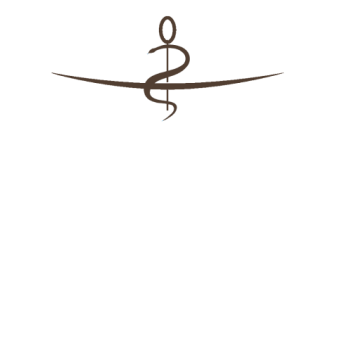 JMB
Les règles de rédaction
Les 10 commandements du signalement : 

L’identité complète de l’enfant ;
L’adresse précise et coordonnées des parents (et les coordonnées de la personne chez qui le mineur se trouve si les parents sont séparés) ;
La composition familiale ;
Le motif du signalement ;
Les éléments, événements ou constats ;
L’identité et adresse du présumé agresseur ;
Le contexte des révélations ou des constats et les sources ;
L’attitude de la famille si possible ;
Les écrits éventuels rédigés par les personnels dépositaires d’informations et de confidences ; 
Dater et signer.
1/2
[Speaker Notes: Les 10 commandements du parquet concernant la rédaction d’un signalement : 
 
L’identité de l’enfant concerné : nom, prénom, date de naissance, adresse ;
Adresse et coordonnées des parents (n° de téléphone) ; 
Les coordonnées de la personne chez qui le mineur se trouve (cas de fugues par exemple) ;
La composition familiale (si possible). La loi impose d’élargir les investigations aux autres enfants qui peuvent être victimes également ;
Le motif du signalement (le dater et le situer pour évaluer l’urgence) ;
De manière succincte, les éléments, évènements ou constats (description des blessures, des symptômes, recueil des paroles de l’enfant et le lieu du danger) ; 
L’identité et adresse du présumé agresseur, si connus et révélés par le mineur, ainsi que le lien éventuel de parenté ou de proximité géographique ;
Le contexte des révélations ou des constats et les sources : révélations directes ou informations rapportées ;
L’attitude de la famille si c’est possible et de manière globale ;
Les écrits éventuels rédigés par les personnels dépositaires d’informations et de confidences. Indiquer si des personnes sont associées à l’évaluation.]
Les règles de rédaction
Les prérequis à la rédaction d’un signalement :
Le médecin ne doit faire que la description de ce qu’il constate au cours de l’examen médical ;
La dénonciation doit être de bonne foi ;
Des modèles de signalement sont mis à disposition par les conseils départementaux de l’Ordre des médecins et par la Haute Autorité de Santé ;
En fonction de l’urgence, le médecin peut signaler des faits directement à la permanence du parquet par téléphone et faire suivre son appel d’un écrit ;
En principe, indiquer les propos rapportés entre guillemets ;
Coordonnées permanence signalement parquet Arras : 
Téléphone : 03.61.47.32.24 (de 09H00 à 12H30 et de 14H00 à 18H00) / 06.07.23.08.25 (en dehors des créneaux cités précédemment et la nuit)
Mail : signalements-med.tj-arras@justice.fr
2/2
[Speaker Notes: Attention : 
Un médecin ne doit faire que la description de ce qu’il constate au cours de l’examen médical, il ne doit pas supposer. 
La dénonciation doit être faite de bonne foi  Article 226-14, Code pénal, dernier alinéa : « le signalement aux autorités compétentes effectué dans les conditions prévues au présent article ne peut engager la responsabilité civile, pénale ou disciplinaire de son auteur, sauf s’il est établi qu’il n’a pas agi de bonne foi ». Par exemple, le modèle de signalement de la HAS indique que le médecin doit décrire les lésions s’il y a lieu sans en préjuger l’origine. 
 
La HAS ainsi que les conseils départementaux de l’Ordre des médecins mettent à disposition des professionnels de santé des modèles de signalement. 
 
Bon à savoir : En fonction de l’urgence de la situation, le médecin peut contacter la permanence signalement du parquet pour dénoncer les faits et faire suivre son appel d’un écrit par mail :
Téléphone de la permanence signalement du parquet d’Arras : 03.21.51.32.24
Mail de la permanence signalement du parquet d’Arras : signalements-med.tj-arras@justice.fr]
Les conséquences pour le mis en cause
Lorsque la permanence mineurs du parquet reçoit un signalement, le procureur de la République peut : 

Au plan de l’assistance éducative
Classer sans suite ;
Saisir les services sociaux (CRIP) ; 
Saisir le juge des enfants ;
Ordonner le placement provisoire du mineur en cas d’urgence. 

Au plan pénal
Classer sans suite ;
Mettre en mouvement l’action publique. 

→ Si l’intérêt supérieur de l’enfant le commande, le juge peut prononcer le retrait total ou partiel de l’autorité parentale ainsi qu’un placement de l’enfant en dehors du foyer familial.
[Speaker Notes: Lorsqu’un signalement est porté à la connaissance de la permanence mineurs du parquet, le procureur de la République en choisit les suites : 
 
Il peut classer sans suite la plainte, notamment si l’infraction est insuffisamment caractérisée ;
Il peut transmettre l’affaire aux services sociaux afin que le département prenne la main sur le dossier et propose à la famille une mesure d’accompagnement social ;
Il peut saisir le juge des enfants afin qu’une procédure d’assistance éducative soit ouverte ;
Si l’urgence le nécessite, il peut ordonner le placement provisoire du mineur chez un autre parent, un tiers digne de confiance, à l’ASE, etc ;
Pour les infractions les plus graves, le procureur de la République peut mettre en mouvement l’action publique et poursuivre le ou les parents. 
 
Dans les situations les plus graves, l’intérêt supérieur de l’enfant peut justifier le retrait total ou partiel de l’autorité parentale ainsi que son placement en dehors du foyer familial : 
 
Le retrait de l’autorité parentale peut être demandée au juge par le ministère public, les membres de la famille, le tuteur de l’enfant ou l’ASE ; 
Le retrait de l’autorité parentale s’étend à tous les enfants déjà nés au moment du jugement ;
Le juge peut décider de retirer l’autorité parentale à un seul des parents ou aux deux ;
En cas de retrait total, le juge peut aller jusqu’à se prononcer sur le changement de nom du mineur (si mineur + 13 ans, son consentement est nécessaire).]
« Signaler ce n’est pas dénoncer des parents, c’est protéger des enfants ».